Elezioni Regionali 2015Focus Veneto
Gianni Saonara
12 giugno 2015
Partecipazione elettorale nelle 7 regioniCISE / CATALDI / giugno 2015
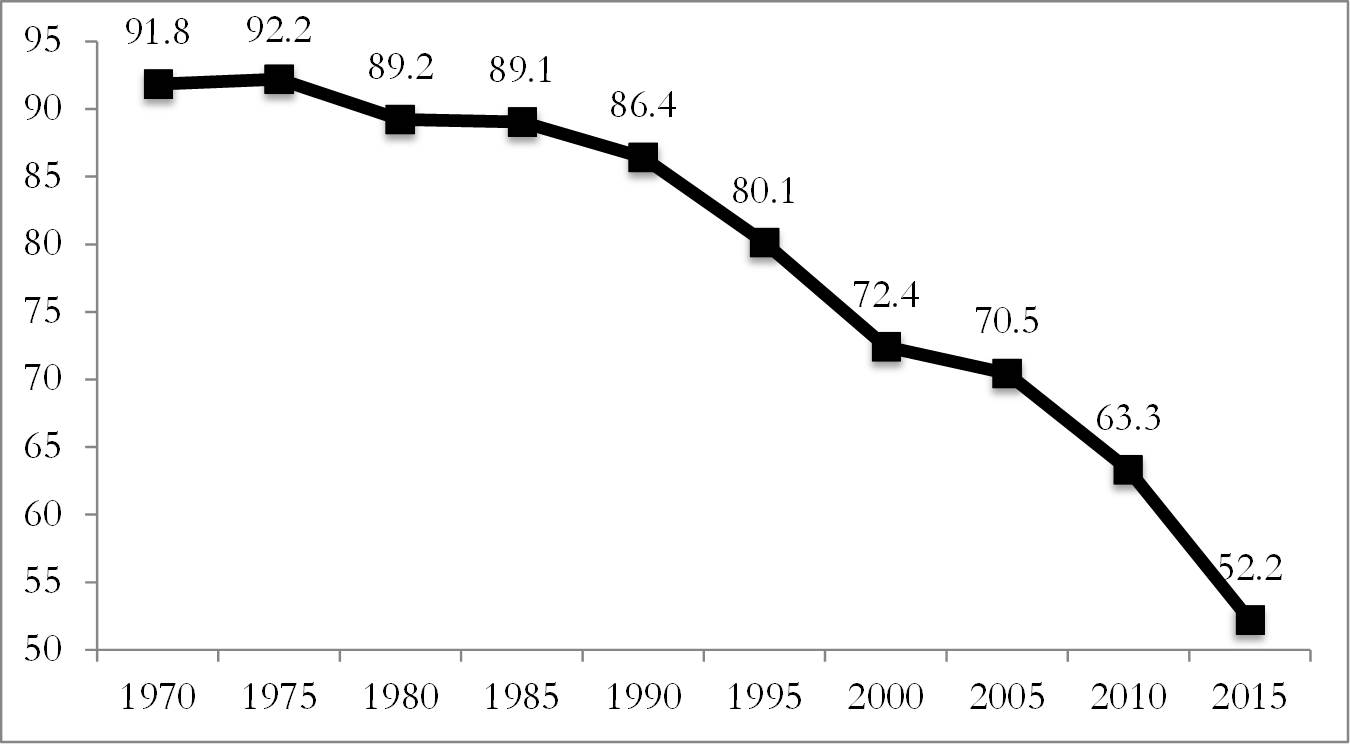 Partecipazione elettorale nelle 7 regioniCISE / CATALDI / giugno 2015
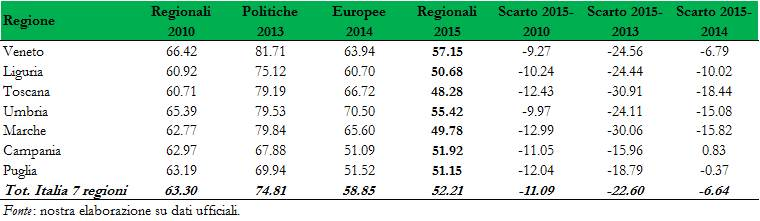 Specificità astensione in Veneto ( Istituto Cattaneo /  giugno 2015)
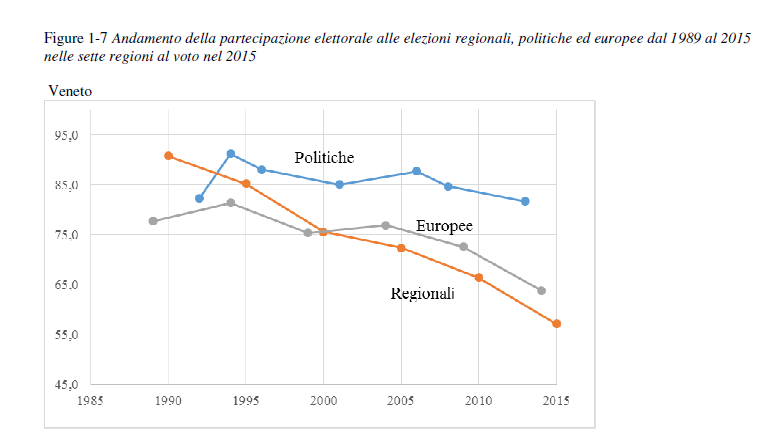 Specificità astensione città di Padova ( Istituto Cattaneo / giugno 2015)
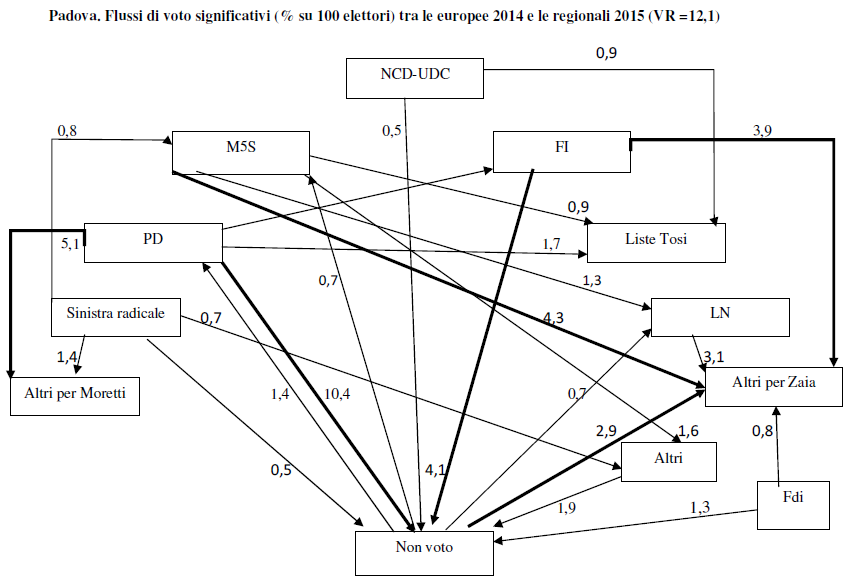 Veneto 1990 / 2015  Comparazione dati / Tonioloricerche 64 - giugno 2015
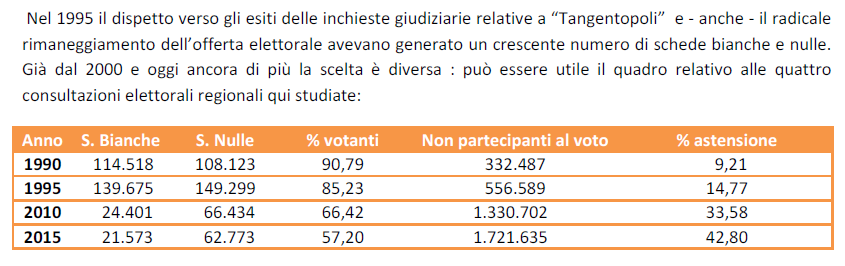 Focus comuni situati in diocesi di Padova / Arsiè
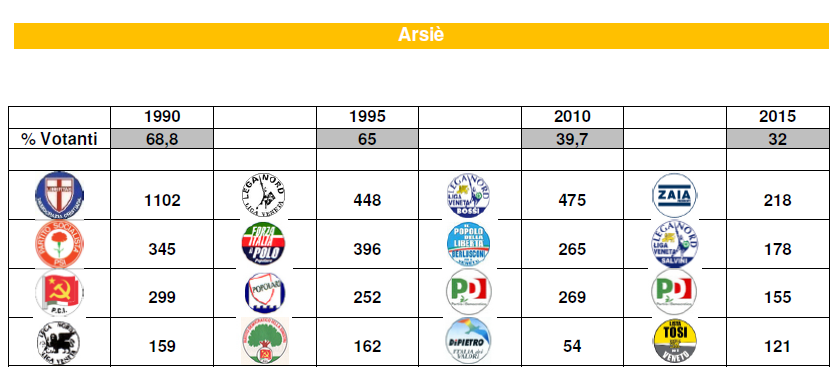 Focus comuni situati in diocesi di Padova / Valdobbiadene
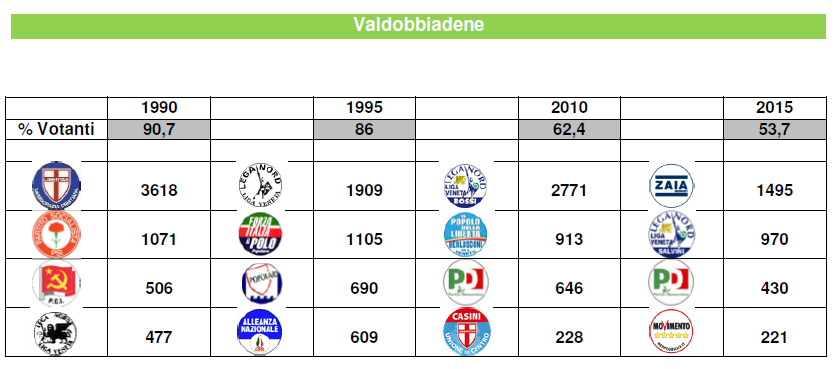 Focus comuni situati in diocesi di Padova / Campagna Lupia
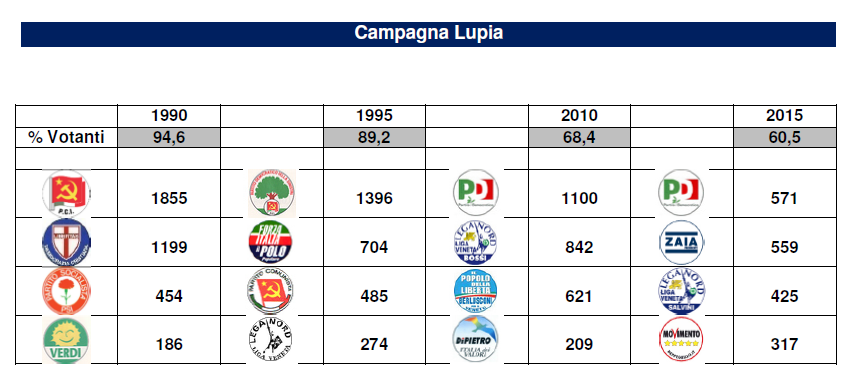 Focus comuni situati in diocesi di Padova / Thiene
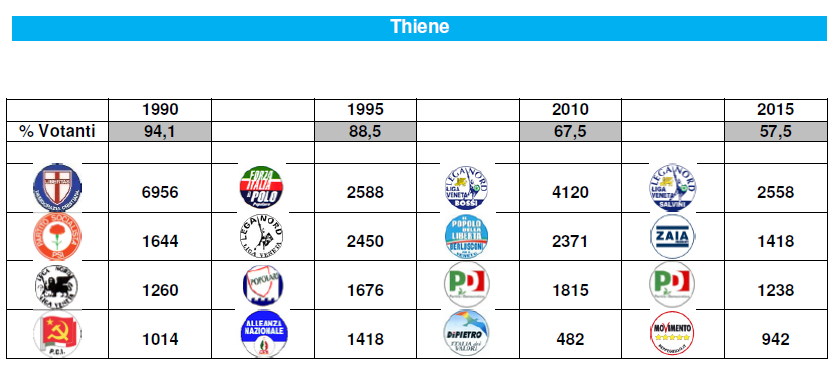 Focus comuni situati in diocesi di Padova / Albignasego
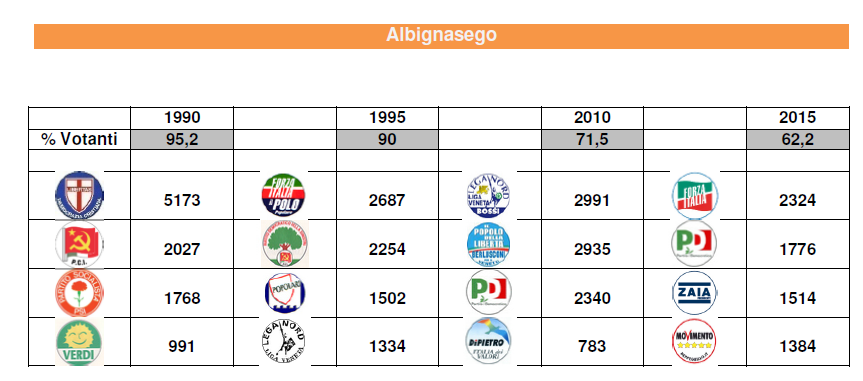 Focus comuni situati in diocesi di Padova / Este
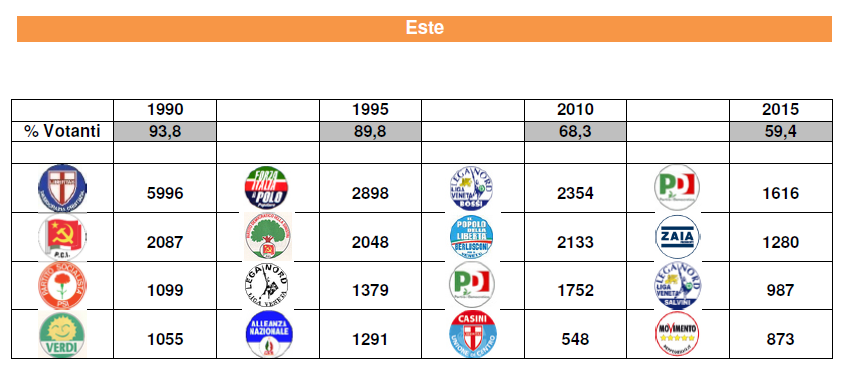 Focus comuni situati in diocesi di Padova / Villa del Conte
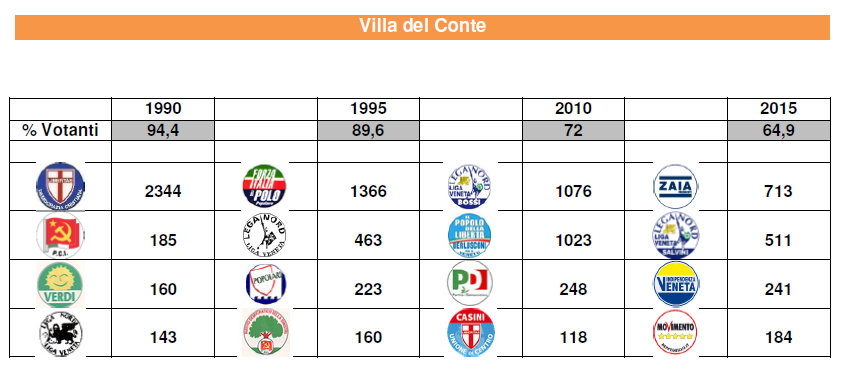 Focus comuni situati in diocesi di Padova: 1^ Lista 2013 e 2014
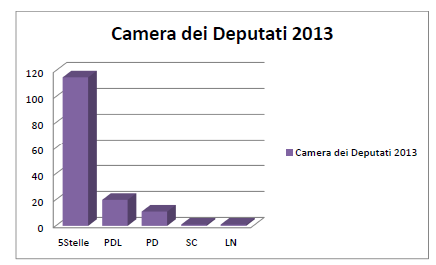 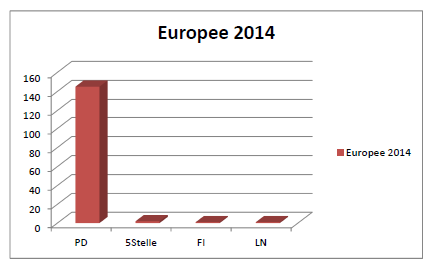 Focus comuni situati in diocesi di Padova: 1^Lista 2010 e 2015
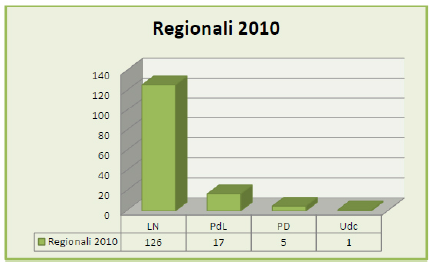 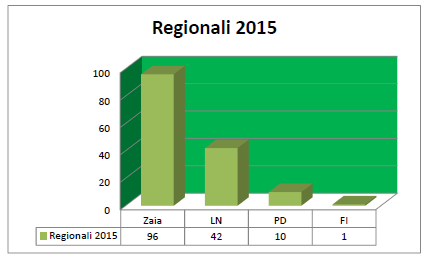 Composizione Consiglio Regionale Veneto  1990
Composizione Consiglio Regionale Veneto 2010
Composizione Consiglio Regionale Veneto 2015
Mutamenti elettorali in Veneto : 2010 - 2013 - 2014( Cataldi / CISE / giugno 2015)
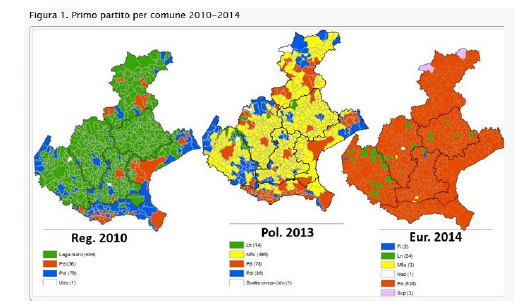 Prevalenza candidato Zaia nei comuni del Veneto 2015
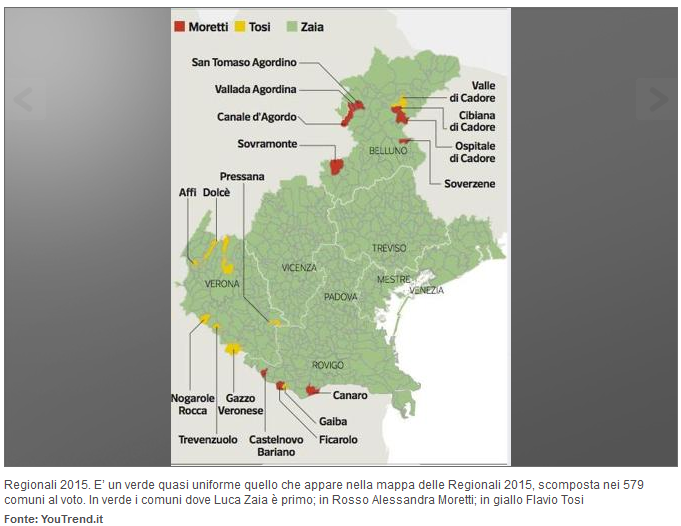 Trend aree politiche in Veneto 2005 / 2015 ( Osservatorio elettorale Regione Veneto - giugno 2015)
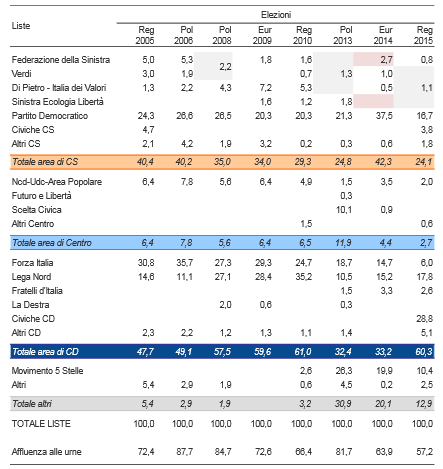 Domanda aperta : hanno futuro i partiti? ( Demos, 4 giugno 2015)
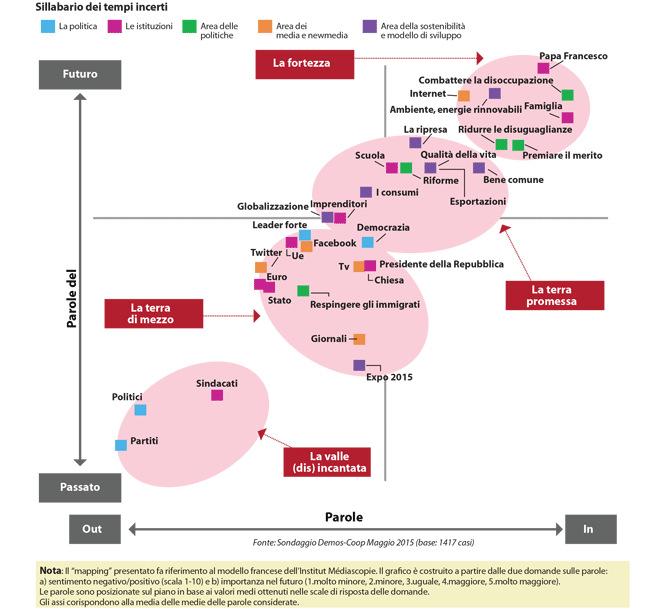 Domanda aperta: quale Veneto nell’Europa policentrica ?ESPON Atlas 2014
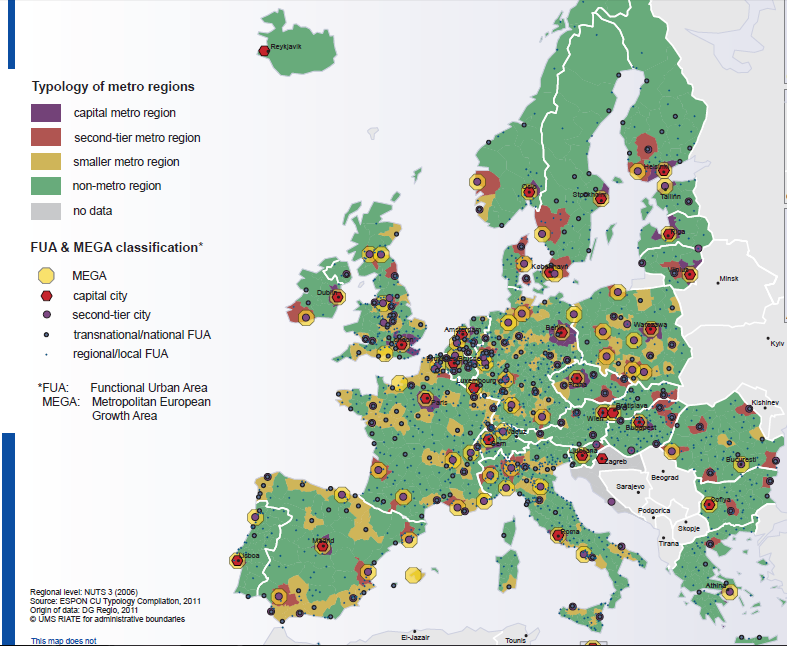 Continuare…a cercare insieme…..
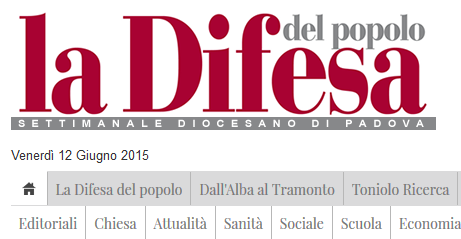 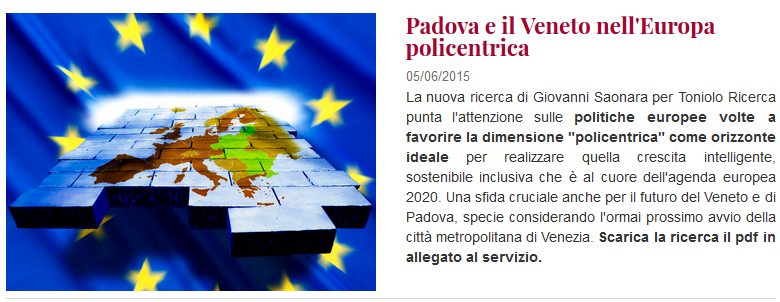